EĞİTİMDE İYİ ÖRNEKLERDEN ÖZGÜN UYGULAMALARA SERGİSİ 
(İstanbul 2019)
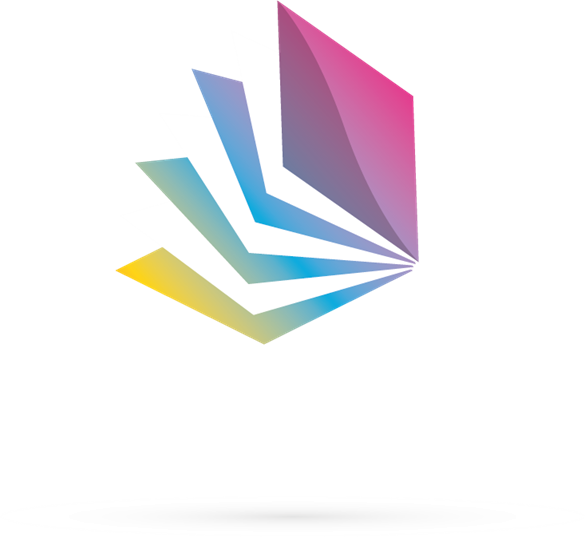 PROJENİN AMACI:
Eğitim ve öğretim etkinlikleri kapsamında, resmî tüm okul/kurumlarda yürütülen çalışmalar sonucunda ortaya çıkan iyi örnekleri paylaşmak, bu örneklerden haberdar olmak ve özgün çalışmaları belirleyerek ön plana çıkarıp resmî tüm okul/kurumlar tarafından model alınmasını sağlamak amacıyla yapılmaktadır.
PROJENİN HEDEFLERİ:
iyi örneklerini paylaşmak isteyen eğitimcilerin bir araya gelmesini ve birbirlerini etkilemesini hedeflemektedir.
 Uygulama sonucunda ortaya çıkan iyi örneklerin ve uygulamaların AR-GE altyapısından yoksun eğitim bölgelerinde (okullar-kurumlar) yaygınlaştırılarak farklı bölgelerin birleştirilmesine imkân sağlanması,
Eğitim ve öğretim sürecinde kuruma katkı sağlayan, hizmet sunan paydaş ve tedarikçilerin sundukları hizmet kalitesinin yükseltilmesi,
PROJENİN HEDEFLERİ:
Öğrenci, öğretmen, yönetici, veli ve tedarikçilerin kendilerini geliştirmeleri ve eğitim öğretim faaliyetleri boyunca daha iyi örnekler ve özgün uygulamalar ortaya koyabilmeleri doğrultusunda motivasyonlarının artırılması
Farklı ve yeni uygulamaları ortaya çıkararak, insan kaynaklarından maksimum düzeyde istifade edilmesi, kamu kaynaklarının doğru ve verimli kullanılmasının sağlanması
Okul aile birliği, mezunlar derneği, sivil toplum kurumları (STK) gibi okula ve eğitime gönüllü hizmet eden kurumların çalışmalarının doğru yönlendirilmesi
PROJENİN HEDEFLERİ:
Okul/kurumların yardımcı personeliyle tedarikçilerinin eğitim süreçlerine daha fazla katkı sunmalarının yolunun açılması

İyi örneklerin ve özgüm uygulamaların öncelikle tüm İstanbul’da uygulanarak yaygınlaşması.
BAŞVURU KATEGORİLERİ:
1. Etkin Öğretim 
2. Kültür, Sanat ve Spor 
3. Bilim ve Teknoloji 
4. Özel Eğitim 
5. Çevre ve Okul Estetiği
1.Etkin Öğretim:
Etkin öğretim uygulamaları, öğretim programları doğrultusunda öğrencilerin gereksinim duydukları bilgi ve becerileri etkin bir şekilde kazanabilmelerini sağlar. 
Ağırlıklı olarak sınıf ortamında geliştirilen ama bununla sınırlı olmayan öğretim faaliyetlerinin en başında ise özgün, etkili ve kalıcı öğrenmeyi sağlayacak uygulamalar gelir. 
Yabancı dil, öğretimi, okul öncesi, mesleki ve teknik eğitim ile diğer derslerde gerçekleştirilen etkin öğretim uygulamaları bu kategoriye dâhildir.
Öğretim programlarının daha etkili/yaratıcı bir şekilde uygulanmasına yönelik sınıf içi uygulama, okul kültürünün geliştirilmesi, öğretmen eğitimi, okul yönetişimi, eğitim-öğretim materyalleri alanlarındaki çalışmaları bu kategoride paylaşabilirsiniz.
2. Kültür, Sanat ve Spor:
öğrencilerimizin bilişsel, duygusal, fiziksel olarak çok boyutlu gelişimi ancak bu sayede mümkün olabilir. Öte yandan öğrencilerin kendi bölgelerinin kültür-sanat kapasitesini keşfetmesine, yöresel yemeklerini, oyun ve folklorunu tanımasına ağırlık verilmesi gerekmektedir.
Eğitim kurumlarının çevrelerindeki bilim merkezleri ve müzeleri, sanat merkezleri, kütüphane, kitapçı, tiyatro, sinema, sergi salonu, teknoparklar, üniversiteler ve spor kulüpleri gibi okul dışı öğrenme ortamlarıyla tanışmalarını sağlayan çalışmaları bu kategoride paylaşabilirsiniz.
3. Bilim ve Teknoloji:
Öğrencilerin, bilimsel becerileri kazanması ve hayata geçirmesi doğrultusundaki uygulama örnekleri; teknoloji kullanımından sosyal medyaya kodlamadan STEM uygulamalarına kadar uzanan geniş bir çerçevede olabilir. 
	
Bilim ve teknoloji alanındaki farkındalığı artıran uygulamaların desteklenmesine katkı sağlayan proje, uygulama ve materyal örneklerinizi bu kategoride paylaşabilirsiniz.
4. Özel Eğitim:
Eğitim ortamlarının farklılıkları kapsayacak bir okul iklimi oluşturmaları beklenir. Bu çerçevede özel eğitime gereksinim duyan öğrencilere cevap verebilecek uygulamaların hayata geçirilmesi önemlidir.
Dolayısıyla özel gereksinimli öğrencilerimizi akranlarından soyutlamayan, birlikte yaşama kültürünü daha fazla destekleyen özel bir bakışı, eğitim sistemimizde kurgulamak ve etkinliğini sağlamak son derece önemlidir. 
Şehrimizde özel eğitim öğrencilerinin kendi potansiyellerini ortaya çıkarmalarını sağlayan, kaynaştırma eğitiminin iyileştirilmesini hedefleyen, öğrencilerin gereksinim düzeylerine ve bunların türlerine göre yaşam becerileri elde etmelerini destekleyen hayli uygulamaları bu kategoride paylaşabilirsiniz.
5. Çevre ve Okul Estetiği:
Çevre en basit anlamıyla canlı ve cansız varlıkların beraber bulundukları ortam şeklinde düşünülebilir. Bu beraberlik sayesinde bir etkileşim olmaması kaçınılmazdır. 
Birey ve toplum olarak ulaşılması gereken nokta sürdürülebilir bir yaşam ve çevre olmalı. Zaten ekolojik okuryazarlık, yeryüzünde hayatı mümkün kılan doğal süreçleri anlamak ve bu süreçleri gündelik hayatın bir parçası haline getirmek şeklinde tanımlanmaktadır. 
Bunun için bugün neler yapmalı, çevre bilinci nasıl daha üst seviyelere taşınabilir, insanları nasıl daha bilinçli kılınabilir, şeklindeki sorular önem arz eder.
5. Çevre ve Okul Estetiği:
Çevre bilinci, iklim değişikliğinin sonuçlarına yaratıcı, yenilikçi çözümler, atık yönetimi, yenilenebilir enerji kaynakları, geri dönüşüm, enerji tasarrufu gibi uygulamalardan hareketle doğa ve insanı birbirinden ayrı görmeyen, doğadan öğrendiğini bir sorunun çözümüne dönüştürmeyi amaçlayan çalışmaları bu kategoride paylaşabilirsiniz.
Okulların, sınıfların ve tüm eğitim ortamlarının estetik bir şekilde düzenlenmesini/geliştirilmesini dolayısıyla okullara yeni boyut katmayı sağlayan çalışmaları bu kategoride paylaşabilirsiniz.
BAŞVURU İŞLEMLERİ:
Başvurular ve katılım işlemleri, 4 Şubat 2019- 24 Şubat 2019 tarihleri arasında www.istmem.com web sayfası üzerinden e-başvuru şeklinde yapılacaktır. 

	www.istmem.com web sayfasında e-başvuru linkinde yer alan başvuru formu (EK-1) yönergeye uygun şekilde doldurulup kaydedildikten sonra (başvuru süresi içerisinde) sistem tarafından otomatik olarak oluşturulan takip numarası başvuru numaranız olacaktır.
BAŞVURU İŞLEMLERİ:
Takip numaranız formda belirtilen e-posta adresinize gönderilecektir. Başvurunuzu takip etmek için takip numaranızı not almanız gerekmektedir.
Takip numaranızı aldıktan sonra işleminiz tamamlanmış olacaktır. Bilgilerde değişiklik yapılmak istendiğinde son başvuru tarihine kadar takip numarası kullanılarak başvuru formuna ulaşılabilecek ve istenilen değişiklikler yapılabilecektir. 
Başvuru formundaki bilgilerin yanlış veya eksik olması durumunda başvuru geçersiz sayılacaktır. 
Mükerrer başvurularda en son yapılan başvuru değerlendirmeye alınacaktır. 
Son başvuru tarihinden sonra herhangi bir değişiklik yapılamayacaktır.
BAŞVURU ŞARTLARI:
İlimizdeki tüm resmî okul/kurumlarda görev yapan kişi ya da kişiler eğitimde iyi örnek oluşturduğuna inandıkları uygulamalarını sunmak üzere başvurabilirler. 
Kişi ya da okul/kurumlar birden çok kategoride başvuru yapabilirler. Başvuruyu sadece proje sahibi yapacaktır. 
Ödüllendirmede sadece proje sahibi kişi değerlendirmeye alınacaktır. Sonraki aşamalarda kesinlikle herhangi bir ekleme ya da değişiklik kabul edilmeyecektir. 
Başvuruların değerlendirme sürecinde adil değerlendirme yapılabilmesi için proje dokümanlarında, başvuru metninde, ek belge ve görsellerde, paylaşılan internet bağlantıları da dâhil olmak üzere kurum-öğretmen ismi vb. kesinlikle yer almayacaktır. Bu tür başvurular değerlendirmeye alınmadan elenecektir.
BAŞVURU ŞARTLARI:
Başvurusu yapılacak iyi örneğin ve özgün uygulamanın mutlaka eğitim ve öğretim faaliyetlerini geliştirmeyi amaçlayan bir yönü bulunmalıdır. 
Başvurusu yapılacak iyi örneğin ve özgün uygulamanın sonuçları verilere dayalı bir şekilde ortaya konmuş olmalıdır. 
Başvuru, bilimsel araştırma süreciyle ilgili etik kurallara uygun ve özgün nitelik taşımalıdır. 
Hazırlanan ve sunulan projelerin önceki yıllarda iyi örnekler sergisine başvurmuş ya da sergilenmiş başka bir projenin birebir aynısı (kopyası) ya da çevirisi olduğu tespit edilirse, proje hangi aşamada olursa olsun bilimsel araştırma süreciyle ilgili etik kurallar gereği süreçten çıkarılacaktır.
BAŞVURU ŞARTLARI:
Başvuru, uygulanabilir, sürdürülebilir ve yaygınlaştırılabilir olmalıdır. 
Projeler, öğretim programlarındaki kazanımlarla ilişkilendirilmelidir. Bundan dolayı, uygulama ve tasarım projeleri (teknoloji tasarım, ders materyalleri vb.) değerlendirmeye alınmayacaktır. Proje konuları aşağıdaki kategorilere uygun projeleri kapsamaktadır.
BAŞVURU EKLERİ:
Başvuruya ek olarak mutlaka çalışma ile ilgili ayrıntılı bilgiler içeren 
ofis (Open Ofis, Ms Office) belgesi (Word, Excel vs) veya sunum dosyası (Power Point, Prezi vb.) paylaşılması gerekmektedir. 
Ekler sıkıştırılıp yüklenebilir. 
Eklerde kişi ya da kurum bilgisi (okul tabelası resmi vs.) yer almayacaktır. 
Maksimum dosya yükleme boyutu 4 MB’tır. 
Çalışma ile ilgili videoyu paylaşım sitelerine yükleyerek, linkini göndermiş olduğunuz dosyaya ekleyebilirsiniz.
Paylaşılan linklerde ve videolarda da kurum, kişi adı ve görseli varsa başvuru değerlendirme dışı bırakılacaktır.
KURULLAR VE DEĞERLENDİRME:
Başvuruların İl Tasnif Kurulu Tarafından Değerlendirilmesi 
Sisteme yüklenen başvurular AR-GE birimi üyelerinden oluşan kurul tarafından esas yönünden incelenecek; yönergede yer alan başvuru şartlarına uygun olmayan başvurular İl Değerlendirici Kuruluna gönderilmeden elenecektir. 
İl Tasnif Kurulu gelen başvuruları 4 Mart – 18 Mart 2019 tarihlerinde internet üzerinden bağımsız olarak değerlendirip; her başvuru kategorisinden İl Değerlendirici Kuruluna sunulmaya değer iyi örnek ve özgün uygulama kabul edilen başvuruları belirleyecektir. 
2. Başvuruların İl Değerlendirici Kurul Tarafından Değerlendirilmesi
Gelen başvuruları değerlendirmek ve iyi örnek olarak görülen başvuruları İl AR-GE birimi üyelerinden oluşturulacak.
KURULLAR VE DEĞERLENDİRME:
İl Değerlendirici Kurulu, alanında uzman 3’er kişiden oluşan kurul olup seçilen örnek uygulamaları değerlendirip Saha Ziyareti Kuruluna sevk edecektir.

Değerlendirmeler sonucunda il değerlendirici kurulu her kategoriden en yüksek puan alan 40’ar başvuru belirlenerek  Saha Ziyareti Kuruluna sevk edilecektir.
KURULLAR VE DEĞERLENDİRME:
3. Başvuruların Saha Ziyareti Kurulu üyelerince yerinde değerlendirilmesi
Saha ziyareti kurulu, İl Millî Eğitim Müdürü başkanlığında akademisyenler, eğitimciler, STK üyelerinden, oluşturulacaktır. 
İl Değerlendirici Kurulu tarafından tespit edilen başvurular Saha Ziyareti Kurulu üyeleri tarafından 18 Mart– 3 Nisan 2019 tarihleri arasında yerinde ziyaret edilerek proje uygulama ortamı yerinde değerlendirilecektir.
İl Değerlendirici Kurulu ve Saha Ziyareti Kurulu üyeleri tarafından seçilmiş iyi örnekler arasından sergiye katılacak olan başvuruları belirlemek için 8-9 Nisan 2019 tarihlerinde seçici kurul toplantısı yapacaklardır. 
Sergilenmeye layık görülen iyi örnekler tutanakla belirlenerek Strateji Geliştirme Şubesi’ne teslim edilecektir.
KURULLAR VE DEĞERLENDİRME:
4. İl Seçici Kurul Değerlendirmesi

İl seçici kurul tarafından tarafından yapılacak değerlendirme sonucunda Eğitimde İyi Örneklerden Özgün Uygulamalara Sergisi- İstanbul 2019’da sunulmaya hak kazanan başvurular, 10 Nisan 2019 tarihinden itibaren www.istanbul.meb.gov.tr / www.istmem.com 
web sayfalarından ilan edilecektir. Sergilenme hakkı kazanamayan başvuru sahiplerine herhangi bir bilgilendirme yapılmayacaktır. Sadece sergiye katılacak proje sahipleri bilgilendirilecektir. 
Bu sebeple başvuru sırasında verilen iletişim bilgilerinin güncel ve etkin kullanımda olmasına dikkat edilmelidir.
BAŞVURU EKLERİ:
Yönergeye uygun olmayan projeler değerlendirmeye alınmayacak ve herhangi bir itiraz Millî Eğitim Müdürlüğümüzce kabul edilmeyecektir. 	
Projeler içerisinde 4004, 4005, 4006, 4007 Bilimsel Destekleme Programları kapsamında hibe alan projeler, TÜBİTAK tarafından gerçekleştirilen Ortaokul Öğrencileri Araştırma Projeleri Yarışması, Lise Öğrencileri Araştırma Projeleri Yarışması için hazırlanan projeler, Millî Eğitim Bakanlığı, İl Millî Eğitim Müdürlüğü tarafından okullarda uygulanan projeler kapsamındaki uygulamalar kesinlikle değerlendirmeye alınmayacaktır.
SERGİNİN DÜZENLENMESİ:
Eğitimde İyi Örneklerden Özgün Uygulamalara- İstanbul 2019 Sergisi 14 Nisan 2019 tarihinde gerçekleştirilecek olup sergi yeri hakkında okul müdürlükleri daha sonra bilgilendirilecektir. 
Sergi boyunca okul/kurumlar çalışmalarını fotoğraf, video, grafik, şekil, tablo vb. araçları kullanarak tanıtacakları bir stant hazırlayacaklardır. 
Stantlar 13 Nisan 2019 Cumartesi günü sergi alanına yerleştirilecektir. Sergiye hak kazanan çalışma sahibi öğretmen ve okul/ kurum idaresinin belirleyeceği bir öğretmen 13-14 Nisan 2019 günleri görevli izinli sayılacaktır.
13 Nisan 2019Cumartesi günü en geç 17.00’de tüm stantlar ziyarete hazır hale getirilmiş olacaktır.
TAKVİM:
Ek-1
Başvuru sahibi bilgileri 
(Projeyi geliştiren kişi adı) 
Adı Soyadı, İlçesi, Kurumu, Kurum Kategorisi, TC No, Telefon, e-posta 

Not: Proje sahibi kişinin bilgilerini, bir kurum ya da birden fazla kişi ise; ekibi ya da kurumu temsil edecek kişinin bilgilerini yazınız. Ödüllendirme bu bölüme yazılan isimle sınırlıdır. Başvuru sonrasında herhangi bir değişiklik kesinlikle yapılmayacaktır.
Projenin kategorisi
Etkin Öğretim 
Kültür, Sanat ve Spor 
Bilim Teknoloji 
Özel Eğitim 
Çevre ve Okul Estetiği
TANIM
1. Projenin Adı(6 kelimeyi geçmemelidir) 

2. Projenin Uygulandığı Yer(ler) 

Anaokulu 
İlkokul 
Ortaokul 
Lise 
Diğer (Belirtiniz)
Amaçları Projenin amaçlarını açıklayınız.

Özeti Projeyi gerekçe-amaç-faaliyet-sonuç bağlamında özetleyiniz.

Gerekçe Projenizin genel içeriğini, başlama noktasını ve hedeflerini açıklayınız. (En çok 350 kelime)

Faaliyetlerin Açıklaması Proje kapsamında gerçekleştirilen her bir ana faaliyetin, ana faaliyetlere dair alt faaliyetlerin detaylı açıklamasını yapınız. (Hazırlık ve değerlendirme faaliyetleri de dâhil olmak üzere)
Yöntem
Aşağıda belirtilen hususları içeren bir metin yazınız.( Toplam 350 kelime) 

Projenin teması/temaları 
2. Projenin, katılımcılar üzerinde etkisi 
3. Projenin uygulanması için önerilen temel araçları (yöntem, ekipman, araç vb…) 
4. Çalışma metotları (planlama) 
5. (Projenin daha önce uygulanan bir projenin devamı olması durumunda) bu projenin öncekinin sonuçları üzerine inşa ediliş biçimi.
Proje Süresi
Projenin süresi …(…) aydır. 
Başlangıç Tarihi ././2019. 
Tahmini Bitiş Tarihi ././2019.
PROJENİN SONUÇLARI
Hedef gruplar/yararlanıcılar üzerinde gözlemlenen etkiler

	Projenin aşağıdaki konularda sağladığı ilerlemeleri ve ilerlemelerin ölçülmesinde kullanılan objektif ölçütleri belirtiniz.

Proje sonunda hedef kitlenin durumundaki somut gelişme. 
2. Yürütücü/yürütücülerin kapasitelerindeki artış
Proje Ürünleri/Somut Çıktılar
Proje sonunda elde edilen ürünler ve/veya somut çıktılar açıklanmalıdır. 

(Projenin amacına göre faaliyet sayısı, proje kapsamında eğitim alan gençlerin sayısı, danışmanlık hizmetlerinden faydalananların sayısı, raporlar vb.)
Sürdürülebilirlik
Projenin belirtilen bitiş tarihinden sonra nasıl sürdürüleceğine ilişkin olarak, aşağıdaki soruları cevaplayınız. 
(En çok 250 kelime)

Proje faaliyetlerinin hedef kitle üzerinde oluşturacağı somut etkiler devamlılık arz edecek mi?
Faaliyetler, proje tamamlandıktan sonra da sürdürülecek mi? 
Projenin bitiminden sonra sürdürülebileceği ön görülen faaliyetler için finansman gerekiyor mu?  Finansman nasıl sağlanacak?
Görünürlük Faaliyetleri Proje kapsamında gerçekleşen veya gerçekleştirilen görünürlük (tanıtım) faaliyetlerini açıklayınız.

PROJE MALİYETİ VE FİNANSMAN KAYNAKLARI 

Proje Toplam Maliyeti (Proje Bütçesi) 
Projenin toplam bütçesini belirtiniz.
Finansman Kaynakları 
Ortaklar veya başka bir kaynak tarafından sağlanan nakdi ve/veya ayni katkıları belirtiniz.
Proje bir fona veya kuruma teklif edilmiş ise başvurunun durumuna da yer vererek belirtiniz.
Puanlama Matrisi
TEŞEKKÜRLER